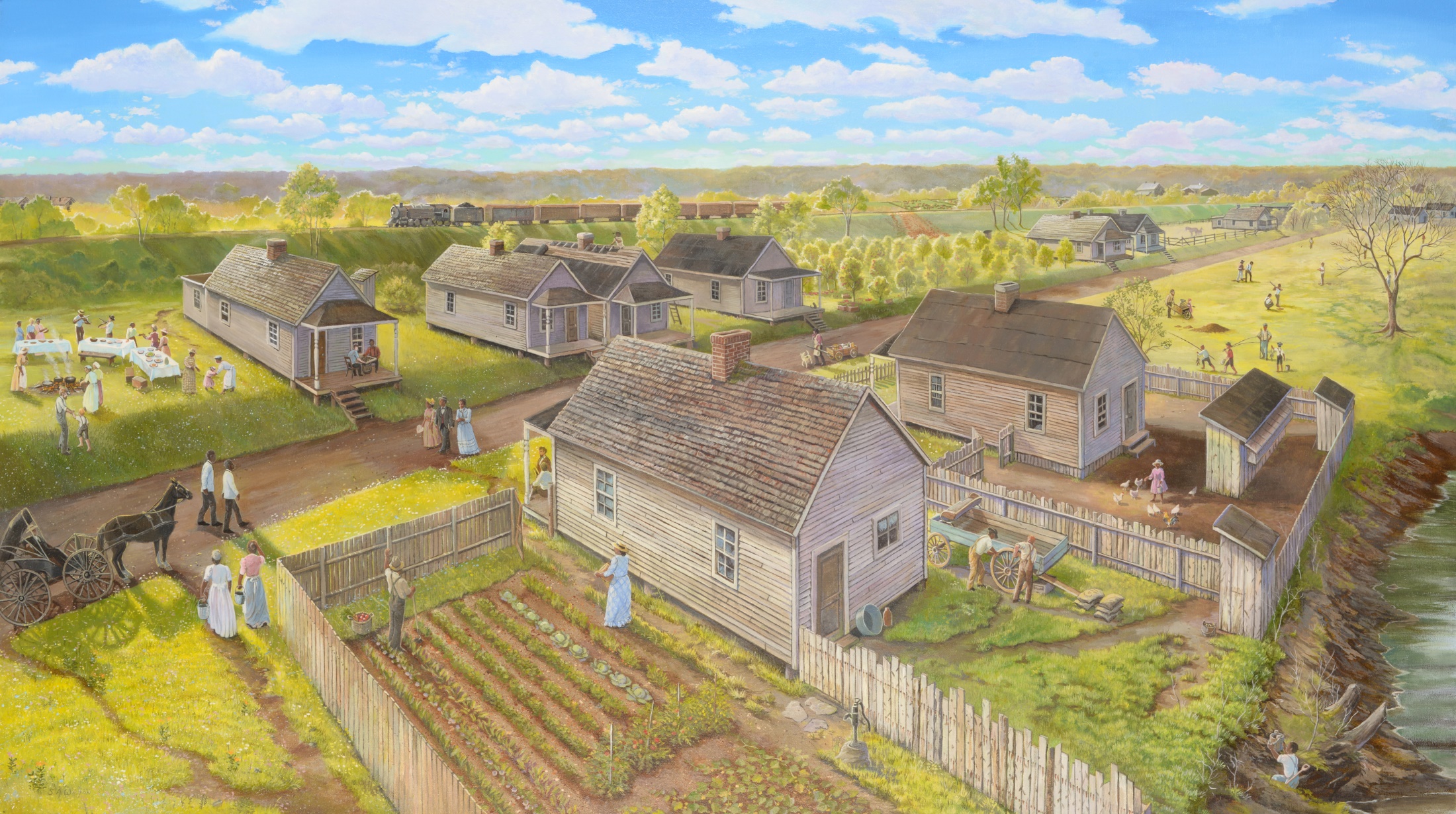 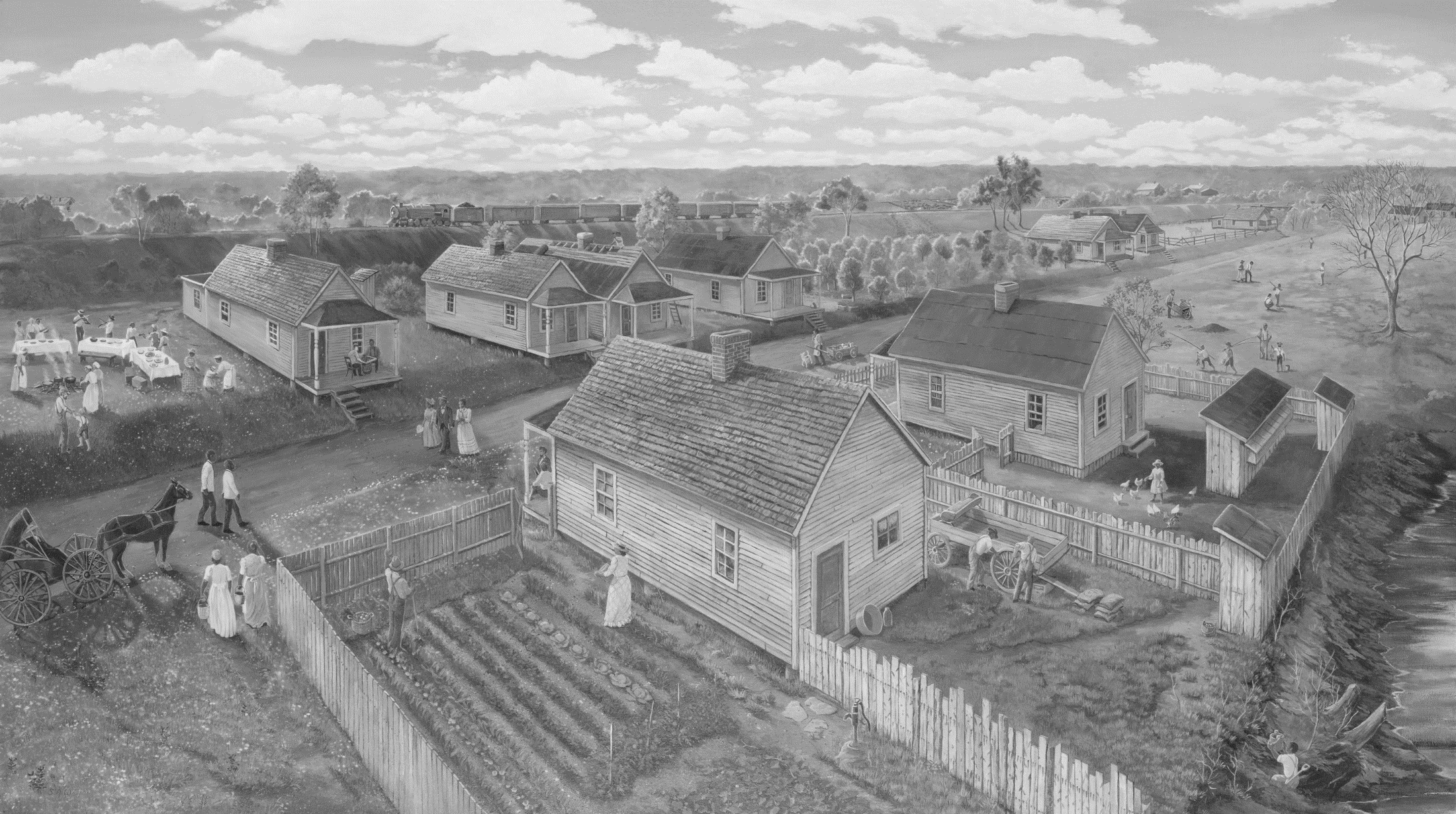 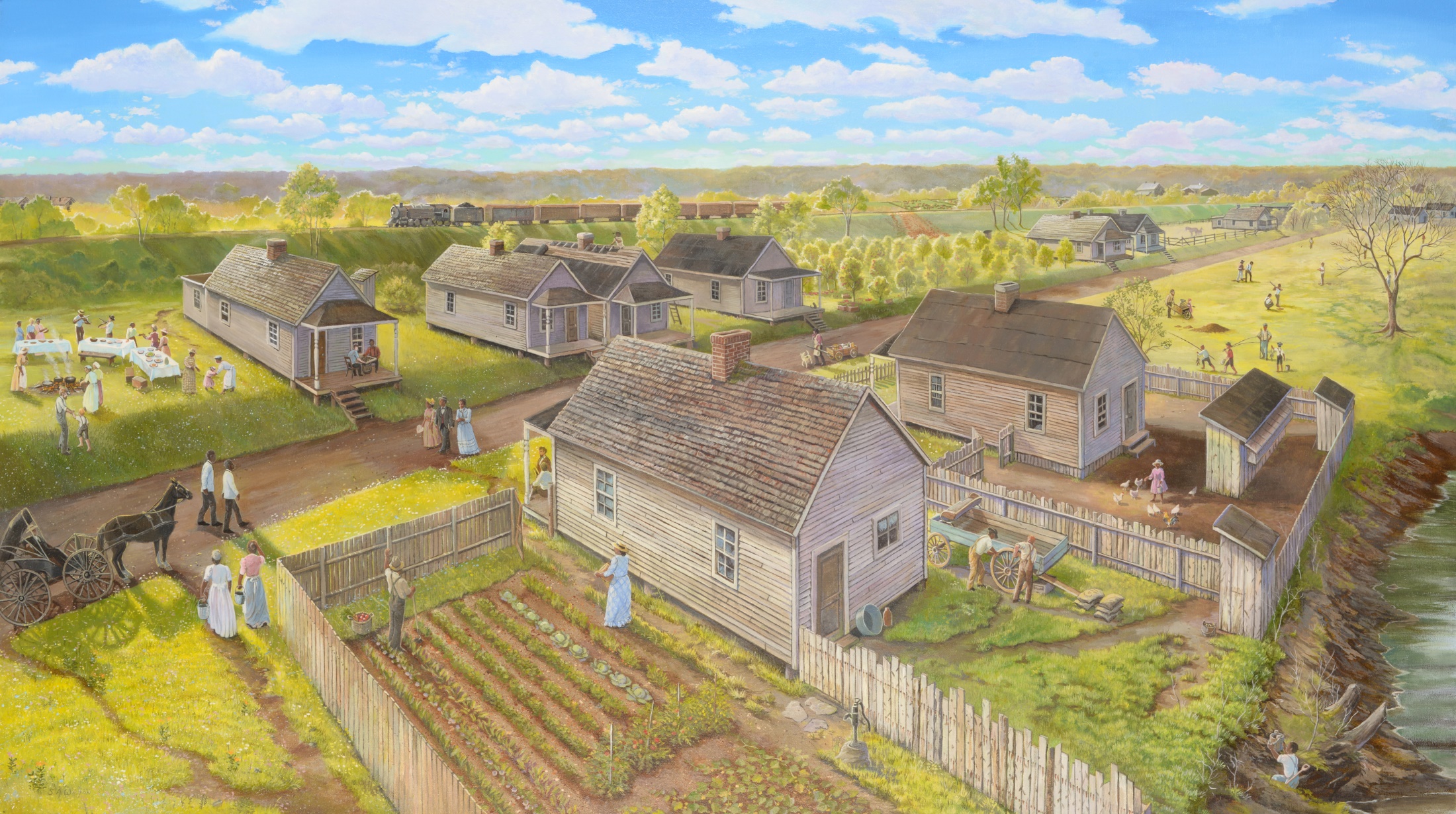 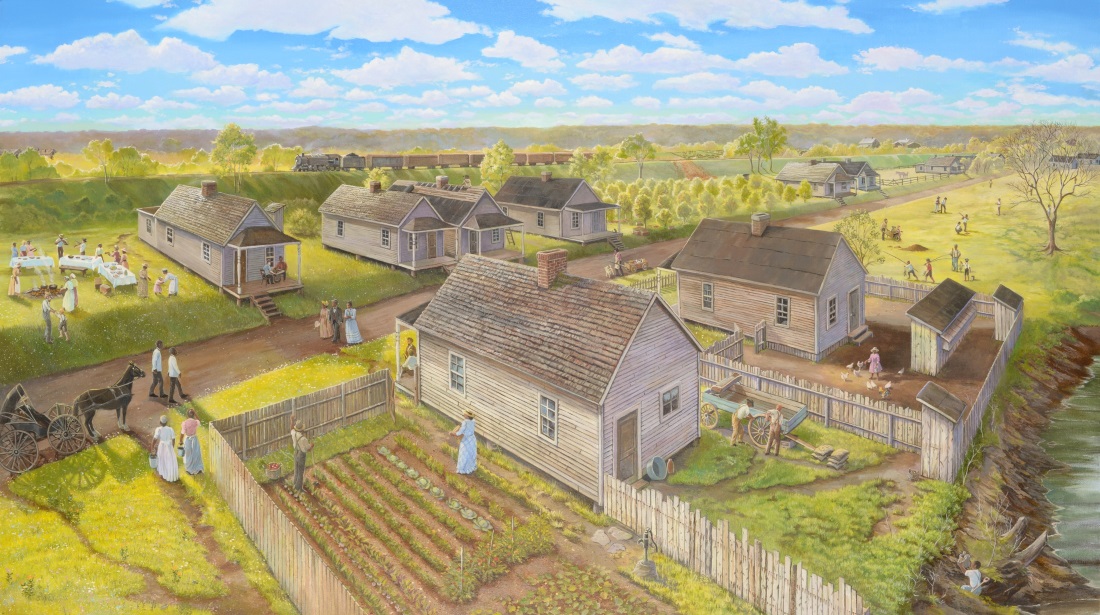 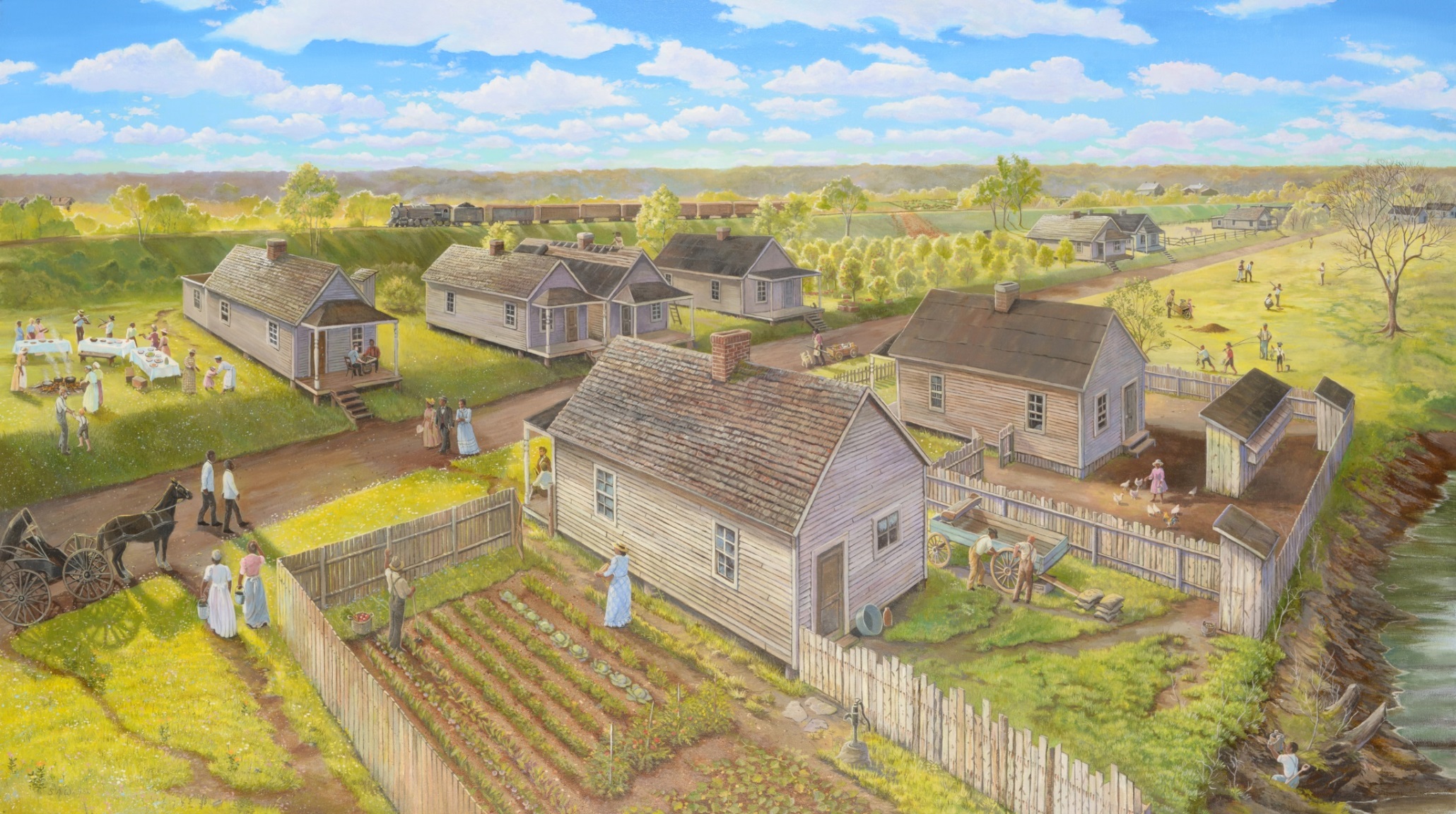 Vignette 1
Vignette 2
Vignette 3
Vignette 5
Vignette 5
Vignette  4